CSA
1
lundi 26 juin 2023
Sommaire
1) Premiers éléments de bilan de la formation 2022-2023
données globales sur la mise en œuvre du programme académique de formation 2022-2023
données chiffrées sur les FIL – formation d’initiative locale
informations sur les parcours de formation des entrants dans les métiers
données chiffrées CPF et CFP

2) Publication de l’offre de formation : calendrier et modalités 

3) Perspectives 2023-2024
Renforcement du continuum de formation et poursuite du déploiement des parcours pour les entrants dans les métiers
Proposition d’offres de formation pendant les congés scolaires sur la base du volontariat
2
lundi 26 juin 2023
Premiers éléments de bilan académique de la formation 2022-2023 
- données chiffrées sur la mise en œuvre du programme académique de formation 2022-2023
Volume horaire global du programme académique de formation (heures)
*Source BI4 : EAFC-RECUP-22-23-réalisé données mai 2023
3
lundi 26 juin 2023
Premiers éléments de bilan académique de la formation 2022-2023
*Source BI4 : EAFC-RECUP-22-23-réalisé données mai 2023
4
lundi 26 juin 2023
Premiers éléments de bilan académique de la formation 2022-2023
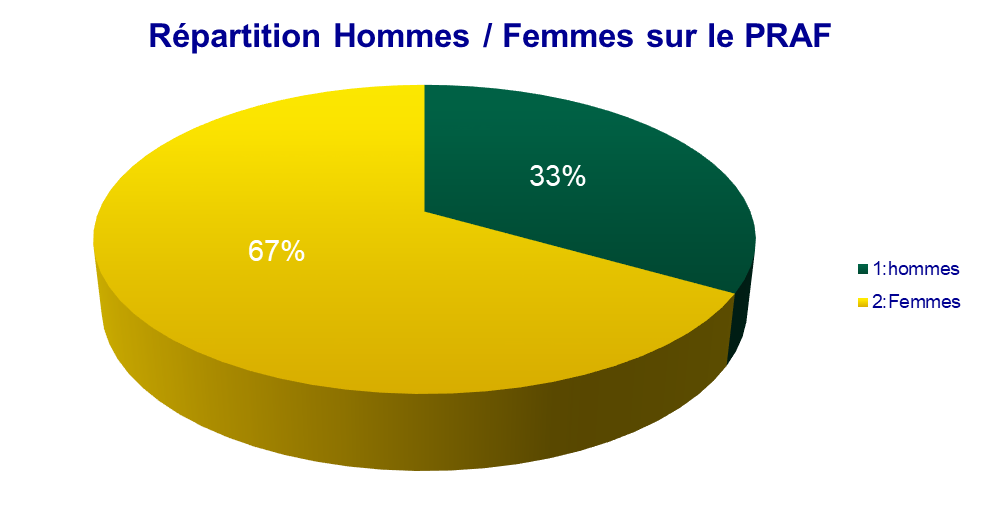 5
lundi 26 juin 2023
Premiers éléments de bilan académique de la formation 2022-2023
*Source BI4 : EAFC-RECUP-22-23-réalisé données mai 2023
6
lundi 26 juin 2023
Premiers éléments de bilan académique de la formation 2022-2023 
- données chiffrées sur la mise en œuvre du programme académique de formation 2022-2023
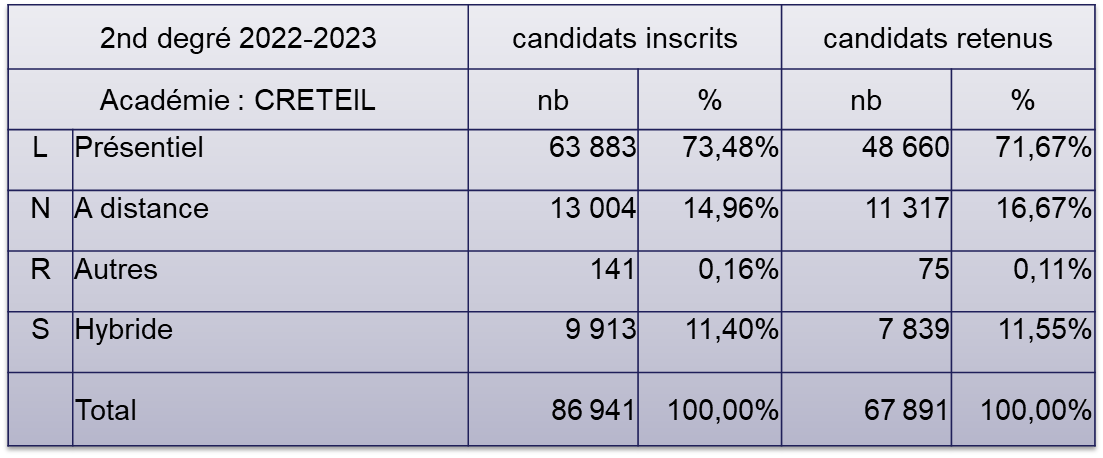 *Source BI4 : EAFC-RECUP-22-23-réalisé données mai 2023
7
lundi 26 juin 2023
Premiers éléments de bilan académique de la formation 2022-2023
Historique des candidatures individuelles – PRAF campagne septembre 2022
8
lundi 26 juin 2023
Premiers éléments de bilan académique de la formation 2022-2023
Formations d’Initiative Locale - FIL
9
lundi 26 juin 2023
Premiers éléments de bilan académique de la formation 2022-2023
Formations d’Initiative Locale : nombre de demandes par durée
NB : Deux demandes avec des formats spécifiques accordés (12h pour une formation en interdegré en mathématiques et 14h pour une formation en  secourisme)
10
lundi 26 juin 2023
Premiers éléments de bilan académique de la formation 2022-2023
Formations d’Initiative Locale : 
demandes par prescripteur
NB prescripteur CPP: 37% des demandes portent sur l'évaluation (25 sur 67)
11
lundi 26 juin 2023
Premiers éléments de bilan académique de la formation 2022-2023
Informations concernant la mise en œuvre des parcours de formation à destination des entrants dans les métiers : 
les contractuels 
les fonctionnaires stagiaires
les néo-titulaires
Projet de l’EAFC
Axe 1 Accueillir, accompagner et former les entrants dans l’académie pour accroître son attractivité
12
lundi 26 juin 2023
Premiers éléments de bilan académique de la formation 2022-2023
Présentation des maquettes des parcours de formation proposés
13
lundi 26 juin 2023
Premiers éléments de bilan académique de la formation 2022-2023
données chiffrées – CFP congé de formation professionnelle
Evolution sur 3 ans
14
lundi 26 juin 2023
[Speaker Notes: JULIETTE]
Premiers éléments de bilan académique de la formation 2022-2023
données chiffrées – CFP congé de formation professionnelle
Répartition des demandes par catégories (y compris les contractuels)
15
lundi 26 juin 2023
[Speaker Notes: JULIETTE]
Premiers éléments de bilan académique de la formation 2022-2023
données chiffrées – CFP congé de formation professionnelle
16
lundi 26 juin 2023
Premiers éléments de bilan académique de la formation 2022-2023
données chiffrées – CFP congé de formation professionnelle
Focus : demandes des personnels contractuels
17
lundi 26 juin 2023
Premiers éléments de bilan académique de la formation 2022-2023
données chiffrées – CFP congé de formation professionnelle
18
lundi 26 juin 2023
Premiers éléments de bilan académique de la formation 2022-2023
données chiffrées – CPF compte personnel de formation
Données provisoires arrêtées au 12/06/2023
Bilan global
19
lundi 26 juin 2023
Premiers éléments de bilan académique de la formation 2022-2023
données chiffrées – CPF compte personnel de formation
Répartition des demandes par catégorie
20
lundi 26 juin 2023
Premiers éléments de bilan académique de la formation 2022-2023
données chiffrées – CPF compte personnel de formation
Taux de satisfaction par catégorie
21
lundi 26 juin 2023
2) Publication de l’offre de formation : calendrier et modalités
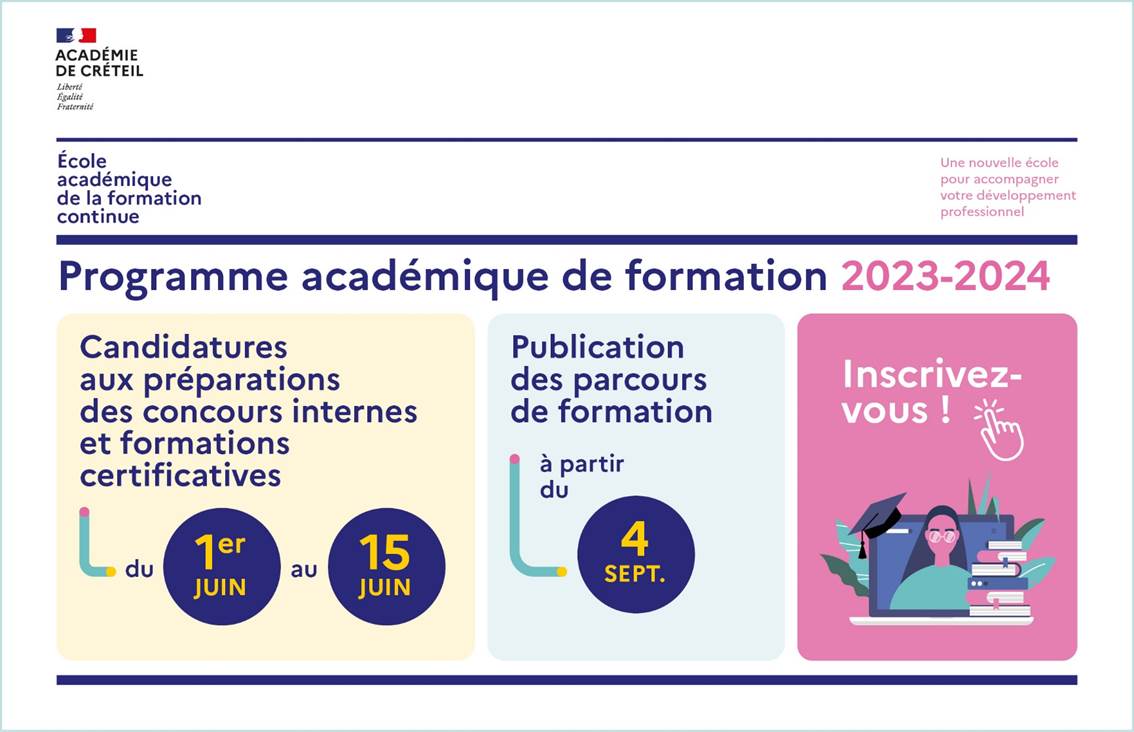 Un message du Secrétariat général adressé à tous les agents le 1er juin 2023. 
En un clic, accès directement aux pages EAFC afin de consulter l’offre et s'inscrire.
22
lundi 26 juin 2023
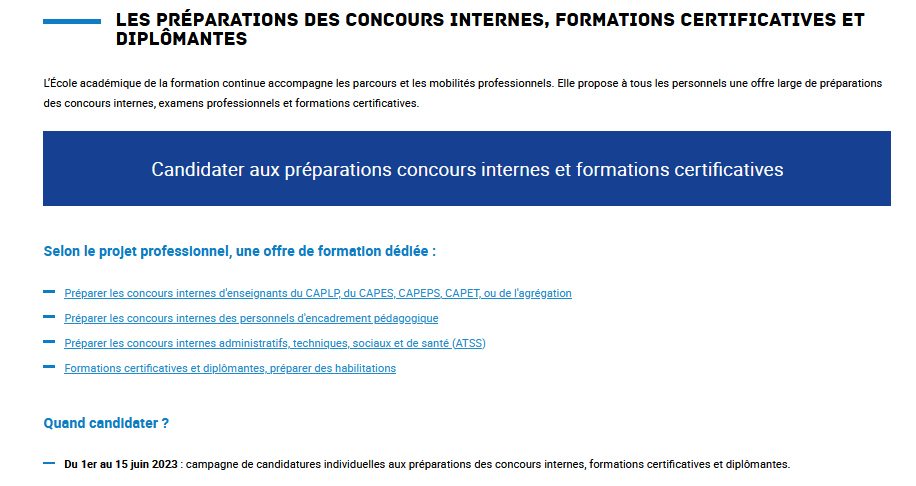 2) Publication de l’offre de formation : calendrier et modalités
23
lundi 26 juin 2023
2) Publication de l’offre de formation : calendrier et modalités
Des nouvelles modalités de consultation de l’offre de formation et d’inscription via l’application SOFIA-FMO sur les pages EAFC.

Elle a pour objectif de faciliter l’accès à la formation par l’ensemble des personnels permettant à chacun de faire des choix en fonction de ses besoins tout au long de l’année. 

Chaque personnel de l’académie de Créteil peut s’abonner librement aux actions de formation souhaitées dès qu’elles sont publiées. S’abonner permet de manifester son intérêt pour une action de formation. Dès que l’action de formation souhaitée est programmée, le personnel reçoit un message sur son adresse académique lui demandant de se préinscrire. Il peut ainsi confirmer son intérêt ainsi que sa possibilité d’assister à l’action de formation souhaitée. Lors de cette étape, le supérieur hiérarchique est informé et émet un avis.
24
lundi 26 juin 2023
2) Perspectives 2023-2024
Renforcement du continuum de formation et poursuite du déploiement des parcours pour les entrants dans les métiers

Proposition d’offres de formation pendant les congés scolaires sur la base du volontariat
25
lundi 26 juin 2023
3) Perspectives 2023-2024
Renforcement du continuum de formation et poursuite du déploiement des parcours pour les entrants dans les métiers
Informations concernant la mise en œuvre des parcours de formation à destination des entrants dans les métiers : 
les contractuels 
les fonctionnaires stagiaires
les néo-titulaires
Projet de l’EAFC
Axe 1 Accueillir, accompagner et former les entrants dans l’académie pour accroître son attractivité
26
lundi 26 juin 2023
3) Perspectives 2023-2024
Renforcement du continuum de formation et poursuite du déploiement des parcours pour les entrants dans les métiers
Présentation des maquettes des parcours de formation proposés
27
lundi 26 juin 2023
3) Perspectives 2023-2024
Proposition d’offres de formation pendant les congés scolaires sur la base du volontariat
1671 journées stagiaires pour les enseignants du second degré seront proposées pendant les congés scolaires en 2023-2024

Soit sur la base des journées stagiaires réalisées à ce jour en 2022-2023, 3,29% de l’offre globale


Calendrier prévisionnel : 
Fin août : du lundi 28 au jeudi 31 août 2023, 
Les vacances d’automne 2023.
28
lundi 26 juin 2023
3) Perspectives 2023-2024
Proposition d’offres de formation pendant les congés scolaires sur la base du volontariat
Le cadre réglementaire est celui fixé par le décret n°2019-935 du 6 septembre 2019. https://www.legifrance.gouv.fr/loda/id/JORFTEXT000039061144/
Les stagiaires seront rémunérés à raison de 20 euros / heure. 



Pour information, la vacation des formateurs sera portée à 65 euros / heure au lieu de 45 euros / heure.
29
lundi 26 juin 2023
3) Perspectives 2023-2024
Proposition d’offres de formation pendant les congés scolaires sur la base du volontariat
La typologie des formations à candidature individuelle concernées est la suivante : 

Des formations disciplinaires : maths-sciences, physique-chimie, italien, histoire-géographie, éducation musicale, EPS, allemand, anglais, documentation, SII, SVT, 

Des formations transversales : numérique, Cordées de la réussite, éducation à la sexualité, éducation au développement durable, éducation prioritaire, orientation, 

Des formations de formateurs, 

Des formations proposées par notre partenaire, le réseau Canopé.
30
lundi 26 juin 2023